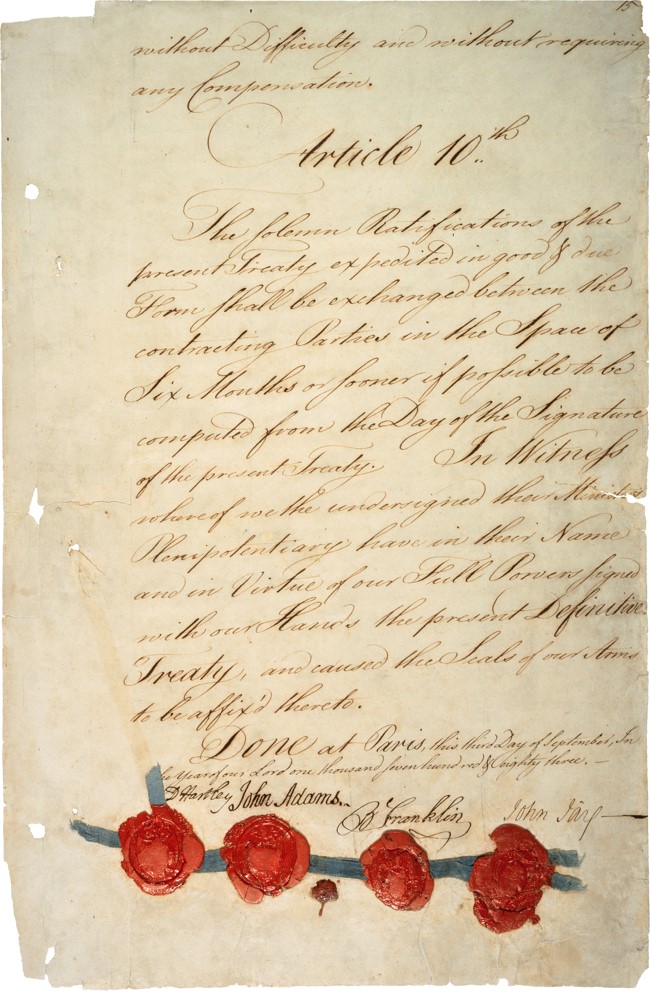 Warm Up: Spiral Review
What were some of the results of the Treaty of Paris (1783)?
A More Perfect Union:          1777-1791
5-1 The Confederation Era
New State Governments
2) Republic
Once independence declared…
New 13 States begin creating own gov’t
Didn’t want to destroy what already had as colonies
Just want them more democratic
Some est. system of “branches” to make sure no one too powerful
Some include “Bill of Rights”
From English Bill of Rights (1689)
List of rights guaranteed to its citizens
All were forms of democracies called…
Republics- were citizens elect leaders to represent them and make decisions on their behalf
The Articles of Confederation
3) Federal Gov’t
4) Main Components
While setting up state gov’ts realized needed a form of National Government
“United we stand, divided we fall.” ~ Silas Deane, Rep. of CT
1776- Congress begins plan
Agreed should be a republic, but that was about it
Disagreed on…
# of votes per state 
1 each or based on population 
Will nat’l gov’t control lands in west or states
Nov. 1777- Final plan called Articles of Confederation
Powers of Federal Gov’t
Afraid strong gov’t lead to tyrannical rule
Run by a Congress
1 vote per state
Wage war, make peace, sign treaties, issue money
States’ Powers
Most important ones
Tax, enforce laws, leave states in control of western lands
Sent out to be Ratified, or signed into law
8 of 13 sign right away but…
Other 5 LITTLE GUYS refused to sign b/c they didn’t have western land claims 
With land claims… sell off land to pay debts
Without land claims… no way to pay off war debts
Takes 3 years but…
Land claims given to federal gov’t
1782- last of small states ratify when Maryland signs
US of A finally has system of gov’t!!!
5) If you were there…
Most Important ?’s for new Federal Government…
What do we do w/ all this land?
Passed laws on how it would be divided
Land Ordinance of 1785
Surveyors stake out 6 mile plots called townships in new  “NW Territory”
Later become states of Ohio, Indiana, Michigan, Illinois, Wisconsin, and Minnesota
Each township broken into 36 quarter-mile squares people could buy
Northwest Ordinance of 1787
Set conditions for settlement
Slavery would be outlawed
Rivers free to all
Freedom of religion and trial by jury guaranteed
Described how it would be governed
As territory grew, gain rts. to self-govern
5,000 free men can elect an Assembly
60,000 free men could apply for statehood
Important b/c set a pattern for orderly growth
The Western Land Ordinances
6) NW Ordinance
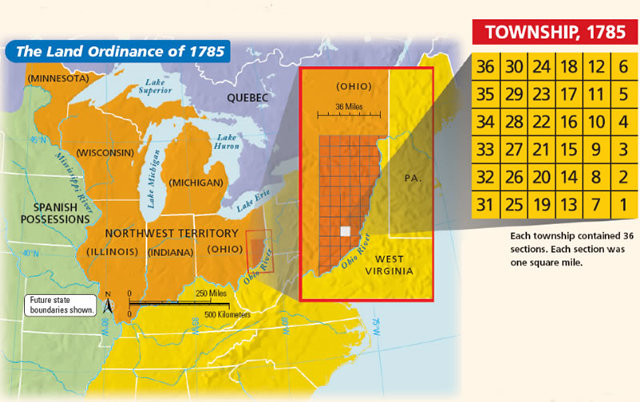 Weaknesses of the Articles of Confederation
Except for handling of land issues…
“Articles” had few successes
By end of war  gov’t faced serious problems but… no power to solve them!!!
Serious Debt
Congress had borrowed lg. amounts to finance war
Most of it owed to soldiers
No power to levy taxes
Depended on states to send $$$
Very little sent
Congress not alone
People had no money either
Now begin to revolt against NEW gov’t !!!
Something must be done soon!!!
I WANT MY MONEY, PUNK!!!
A of C for Dummies
Articles of Confederation
Successes and Strengths of A of C
Ran the nation while at war
Negotiated Treaty of Paris to    
      end Revolutionary War
Passed the Land Ordinance of 
       1785
Passed the NW Ordinance of 
       1787
7) Weaknesses
Weaknesses of A of C
Lacked power to enforce laws
Lacked power to levy taxes
Lacked power to regulate trade 
     among the states
Required ALL 13 states to 
     approve changes in the   
     Articles of Confederation
Primary Source Analysis
Using the analysis sheet and the information provided on goformative to examine the Articles of Confederation.

More information may also be seen here:

http://www.ourdocuments.gov/doc.php?flash=true&doc=3&page=transcript#
Exit Ticket: Essential Question
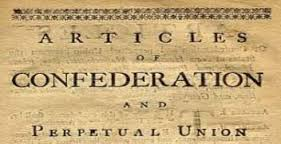 In your own words why were the Articles of Confederation creating issues for our country?
Exit Ticket